Olean City School District2024 – 2025 Budget Development Board of Education Meeting
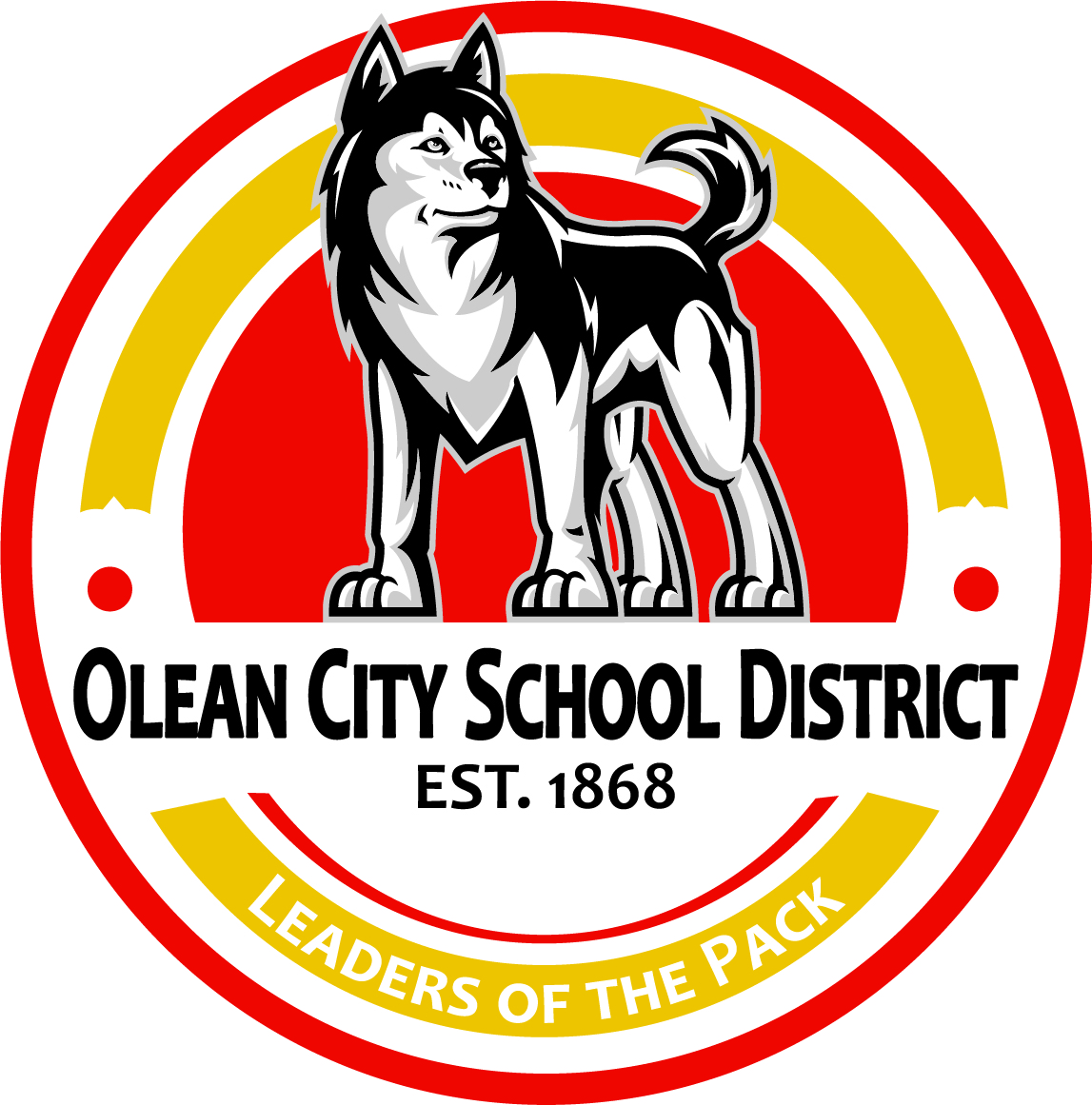 April 16, 2024
Olean City School District
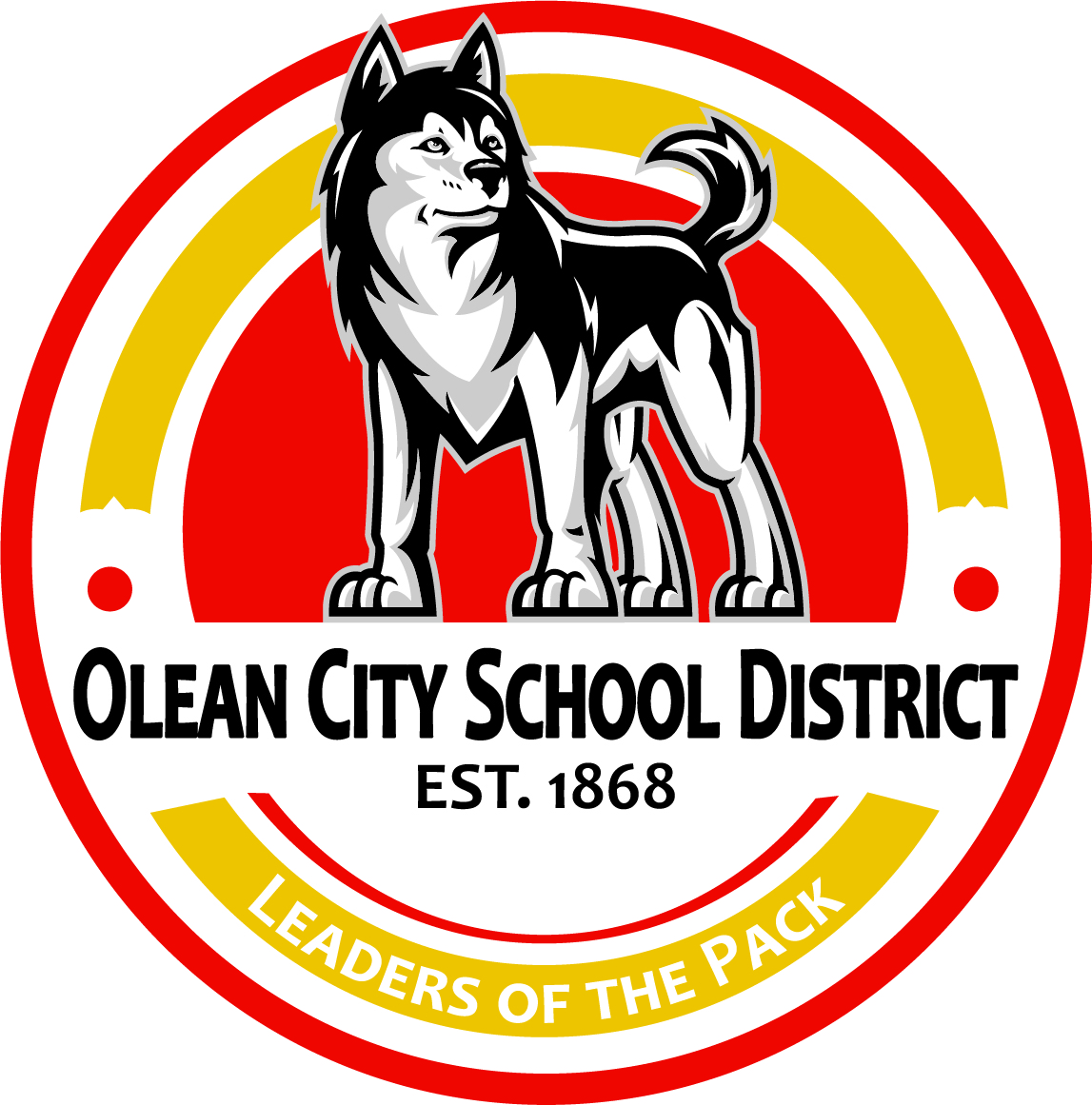 Mission Statement and Vision Statement
Strategic Planning Goal Areas
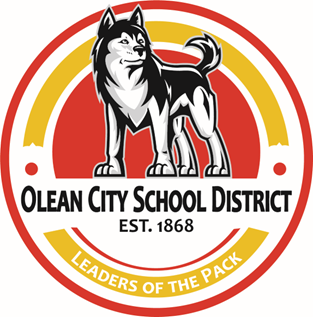 Olean City School District
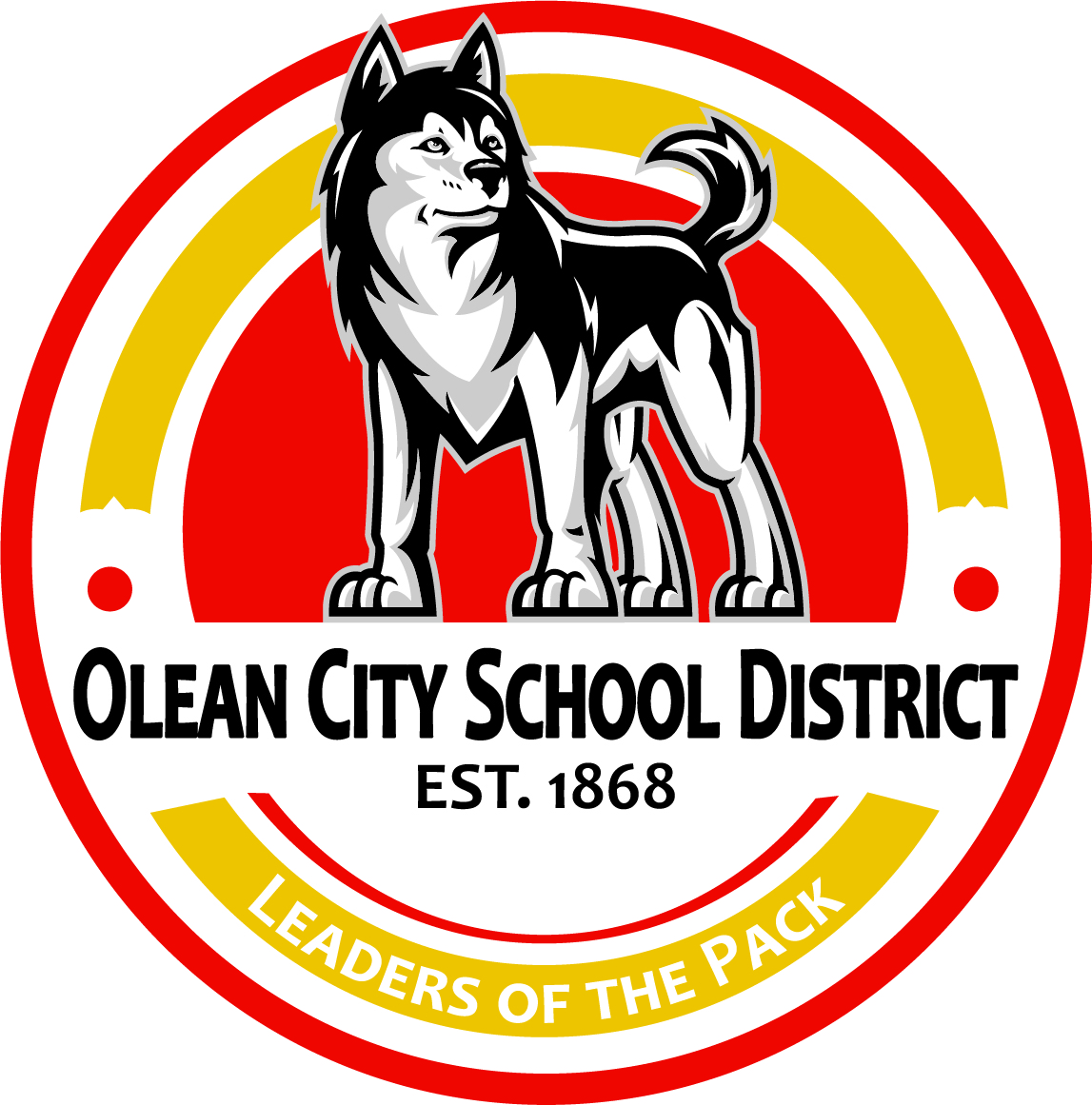 District Goals and Priorities
Public Budget Presentations
Town Hall Meetings
Communication of Audit Reports
Improving Website, Social Media
Implement New Computer Science Curriculum
Expand MTSS Initiatives
Evaluate Recommendations of Special Education Task Force
Review Previous & Current Budget
Review Estimated Fixed Costs
Analyze Long Term Projections
Manage Impact of Federal Aid Cliff
Evaluate Staffing Needs and Adjustments
Review Enrollment Projections
Continue Efforts of the DEI Committee
Continue Efforts to Increase Student Attendance
Olean City School District
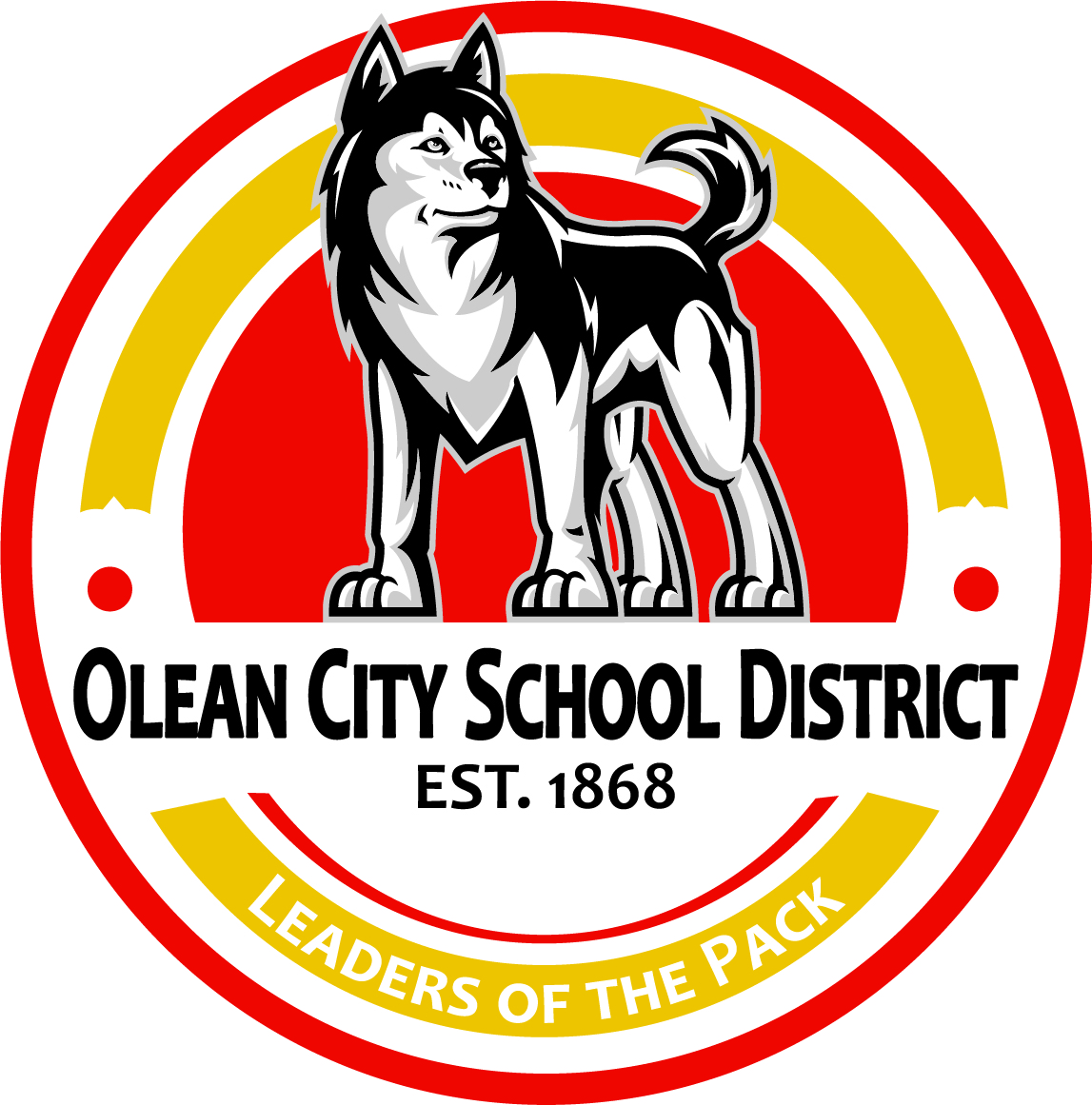 24-25 Proposed Budget
24-25 Proposed Budget = $56,169,525 
$4,667,592 Increase from 23-24 budget
9.06% Increase from 23-24 budget

Still need to finalize revenue budget
Options:
Tax Increase of 1% 	 		$138,881
Tax Increase of 1.42% (tax cap)		$196,997
Reserves (if 0% tax increase)	 up to $592,197
Olean City School District
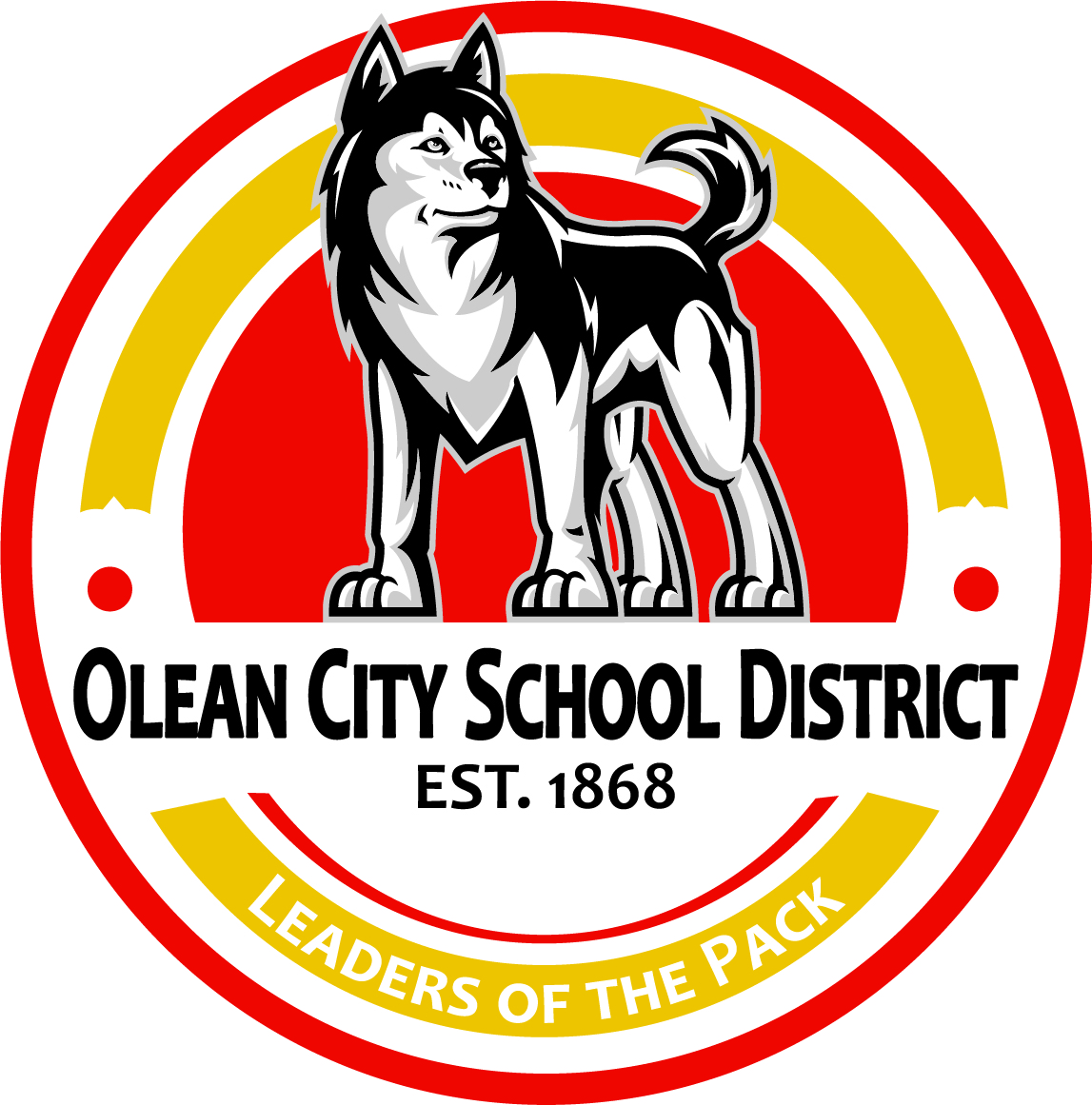 24-25 Proposed Budget
Expense Increases ($4,667,592):	
Debt Service Increase = 		$2,488,358
Employee Benefits  = 		$1,621,550
Transportation Budget = 	$   138,668
Instructional Budget = 		$   538,264
Olean City School District
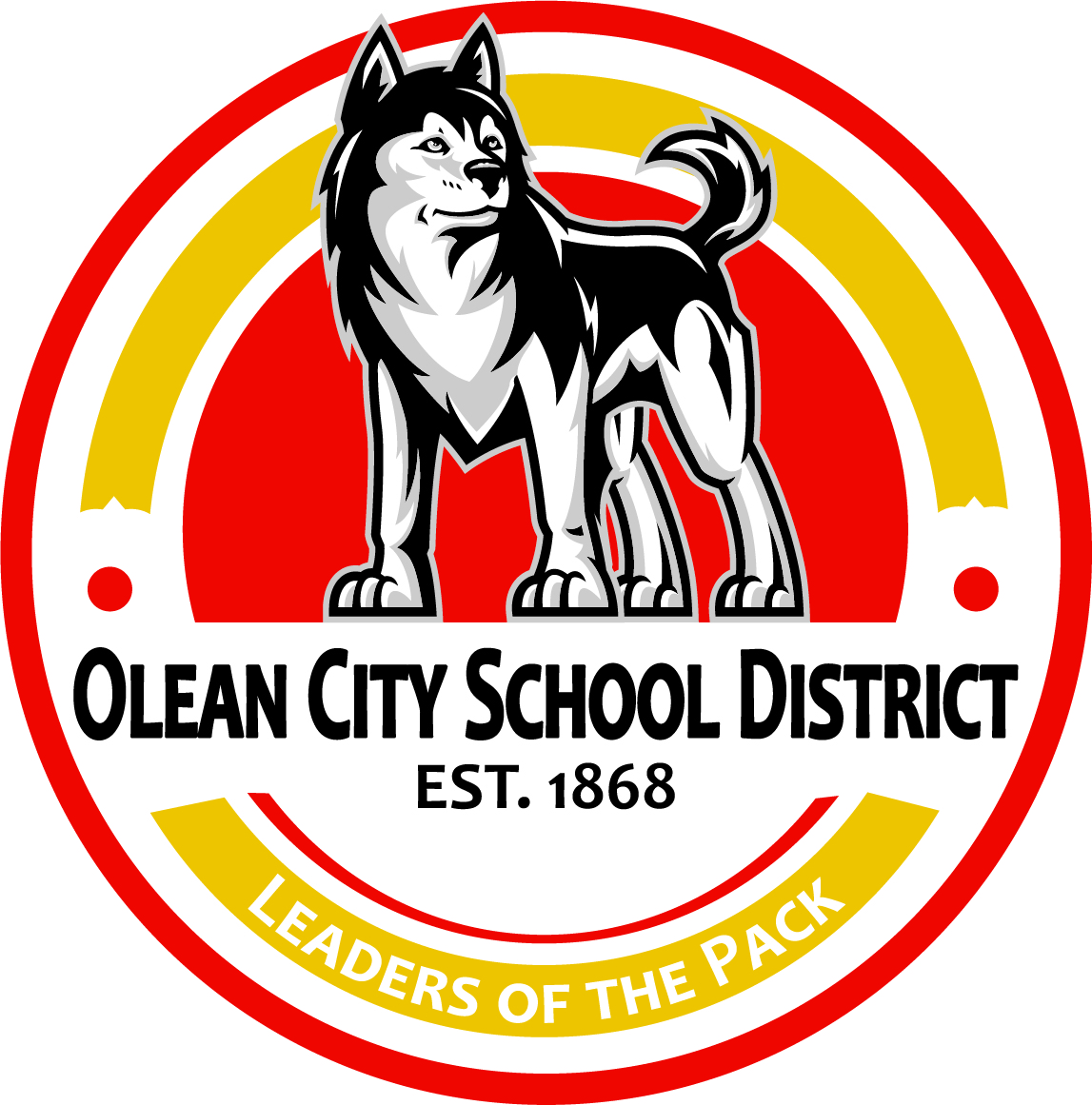 24-25 Proposed Budget – 1000 Budget Codes
Olean City School District
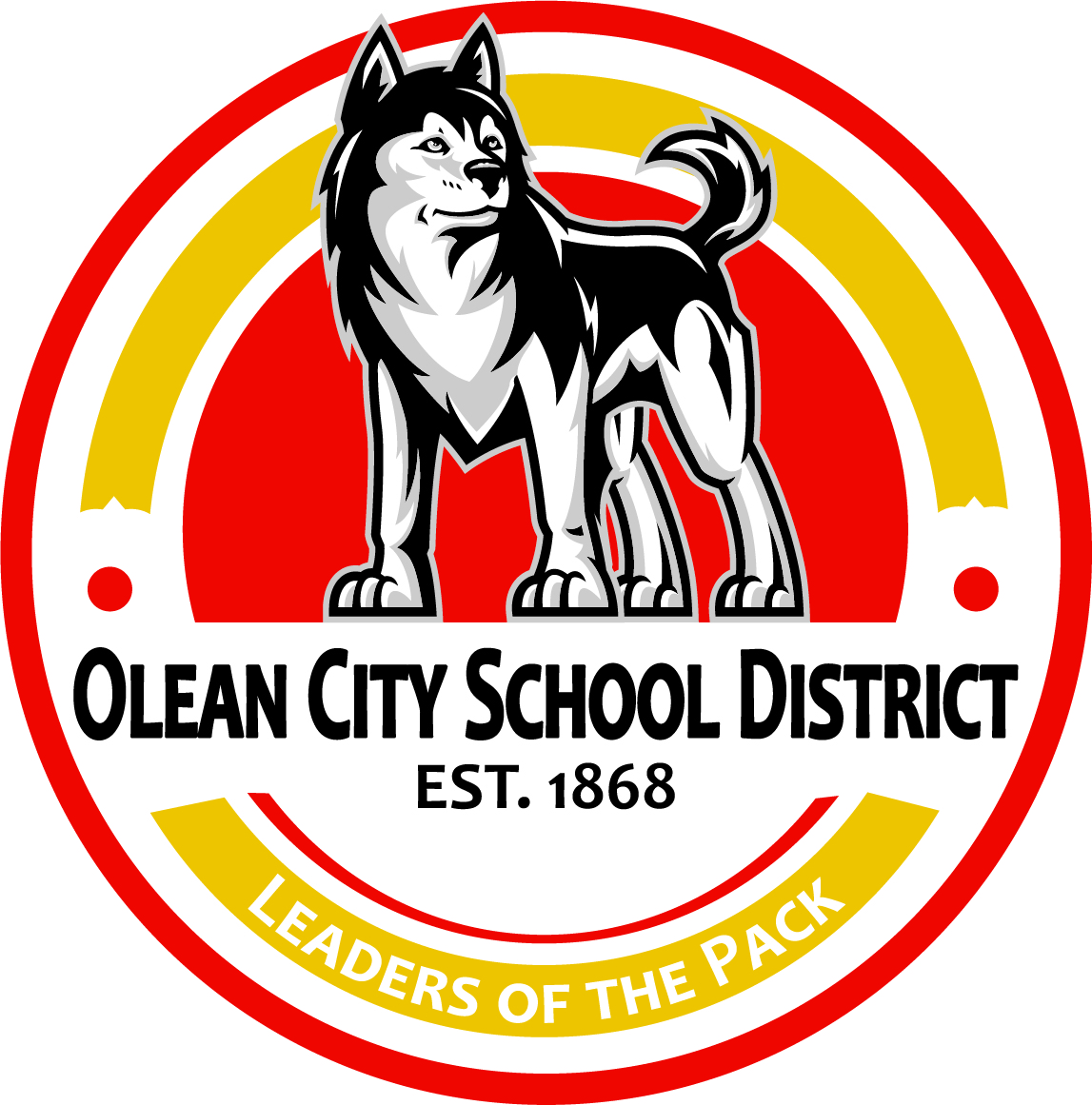 24-25 Proposed Budget – 2000 Budget Codes
Olean City School District
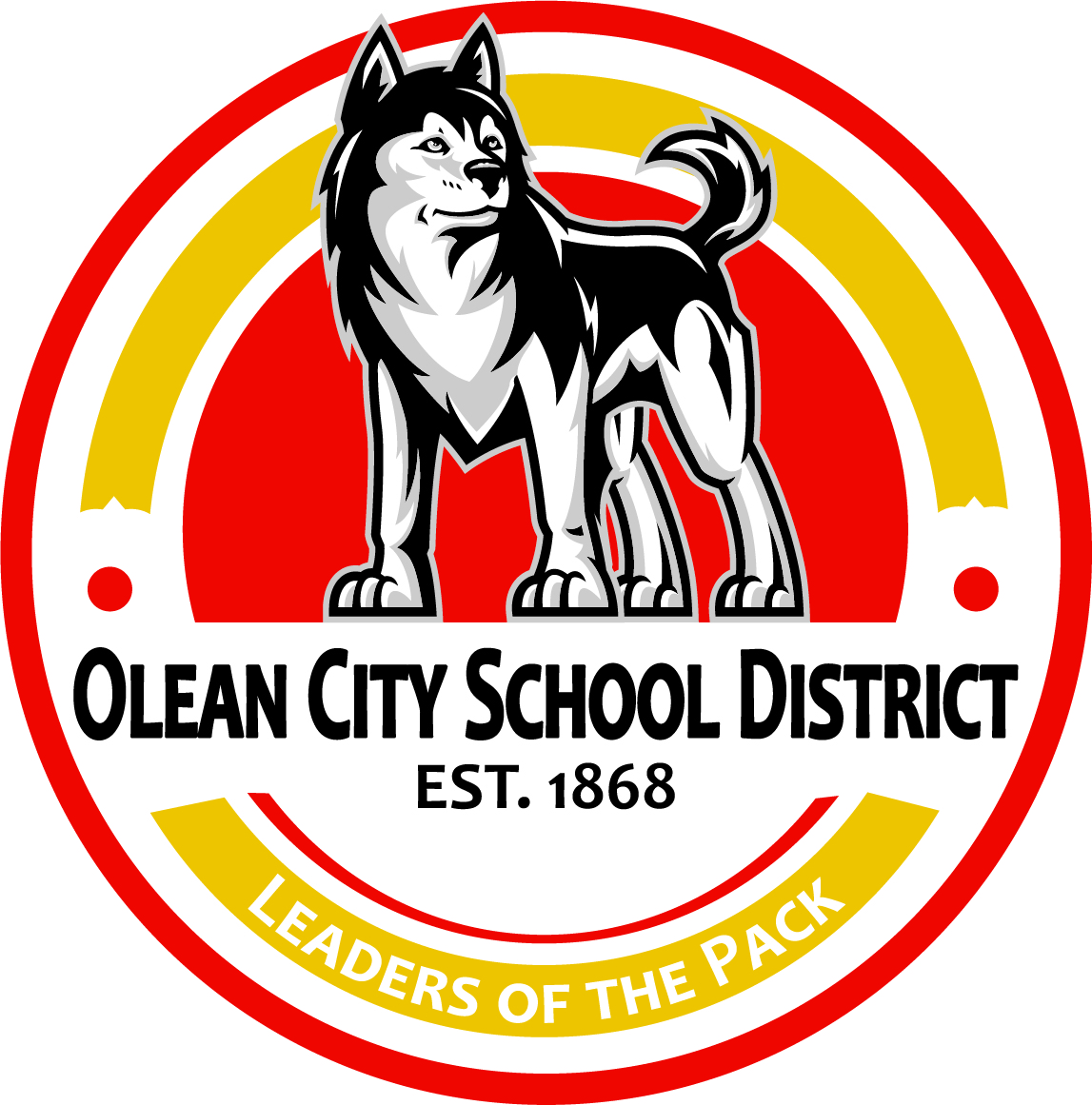 24-25 Proposed Budget – 5000 Budget Codes
Olean City School District
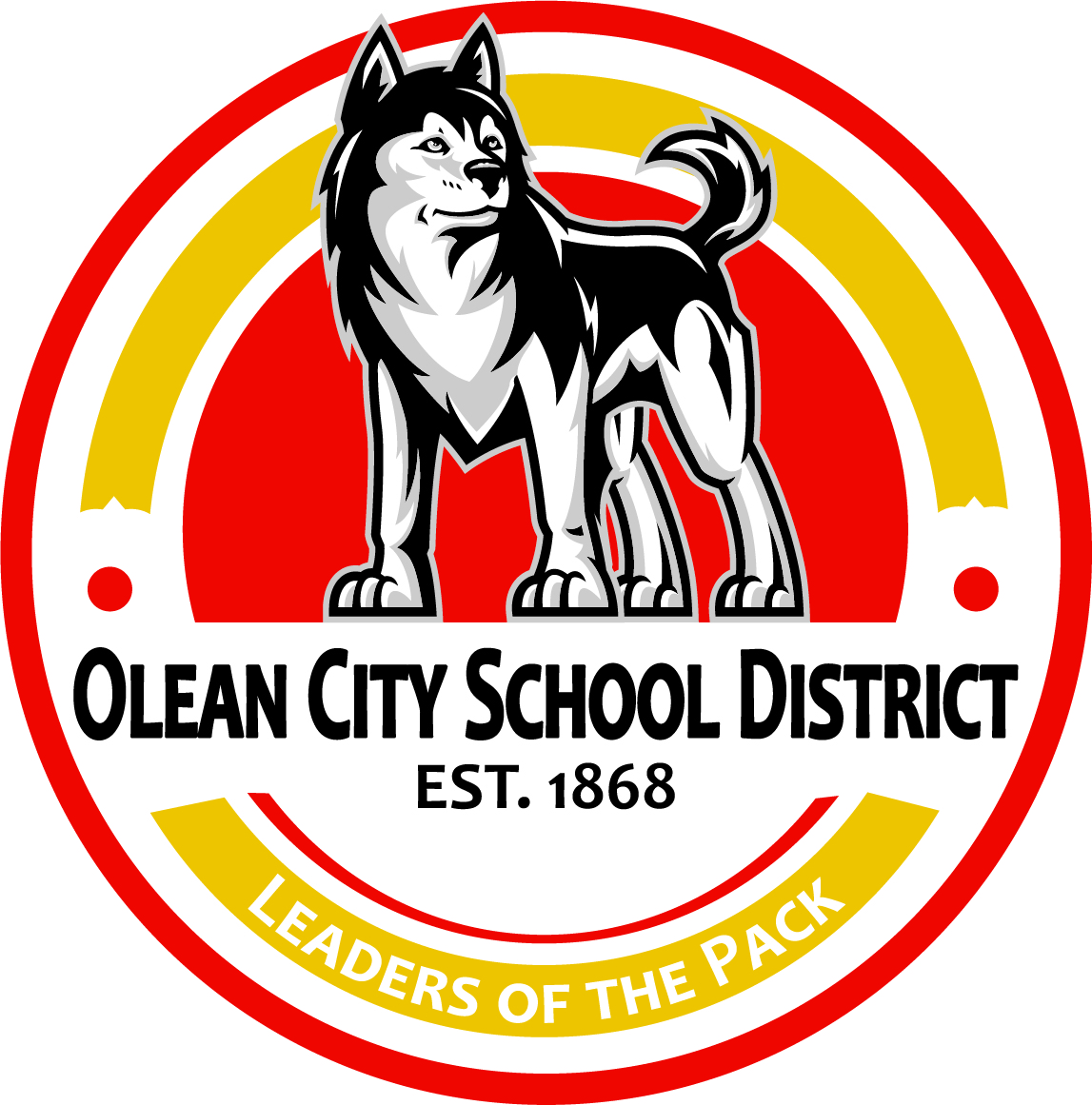 Transportation Cost/Route
New Bus 		=	$175,000 - $185,000
Cost per Route 	=	$75,000
Challenges 	
Finding additional drivers and monitors
Data for special education students did not show increased attendance rates for those who have transportation services on their IEP
We would likely need more than 1 route
If additional transportation services are provided, may want to consider flexible start/end times
Olean City School District
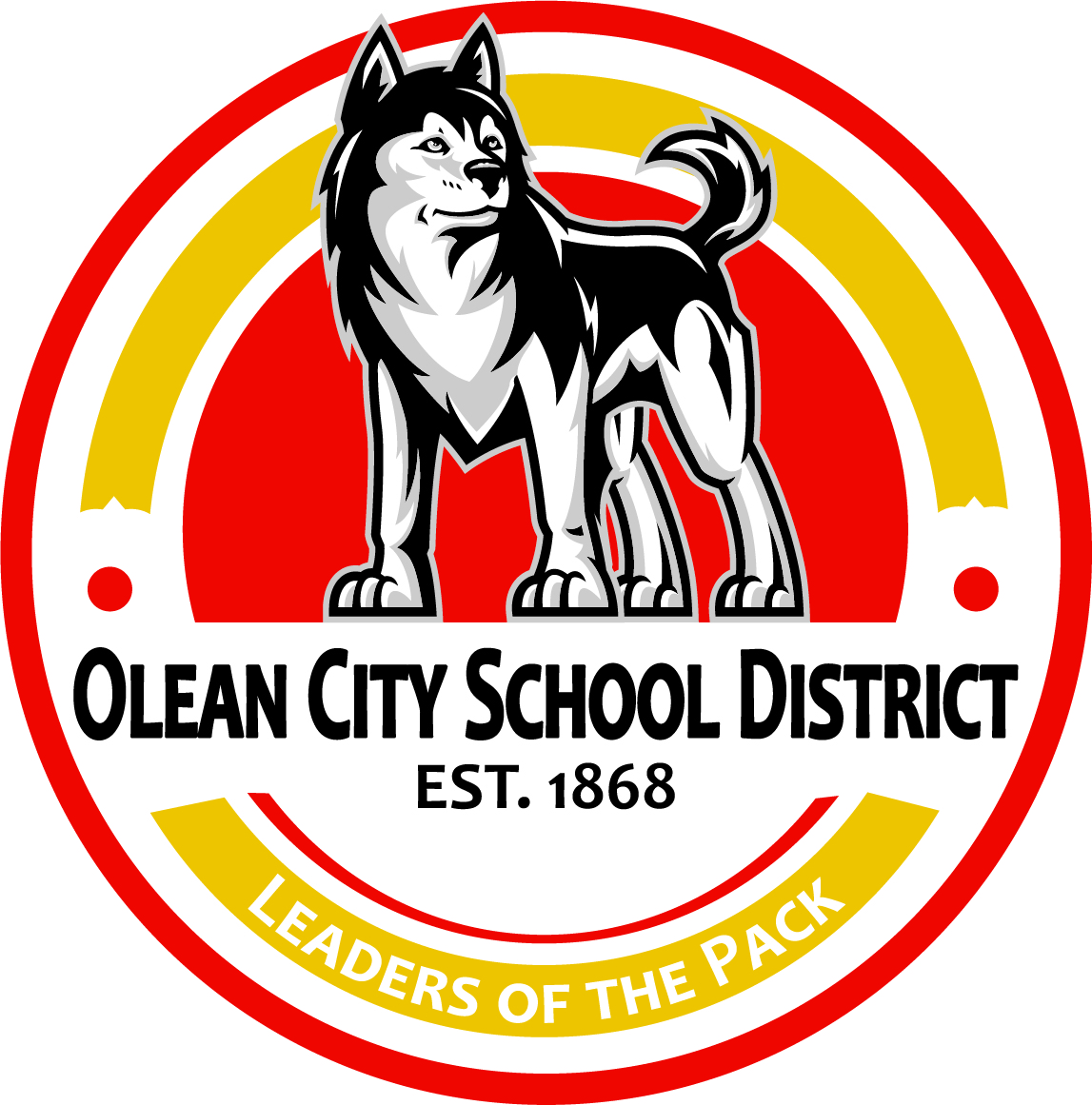 24-25 Proposed Budget – 9000 Budget Codes
Olean City School District
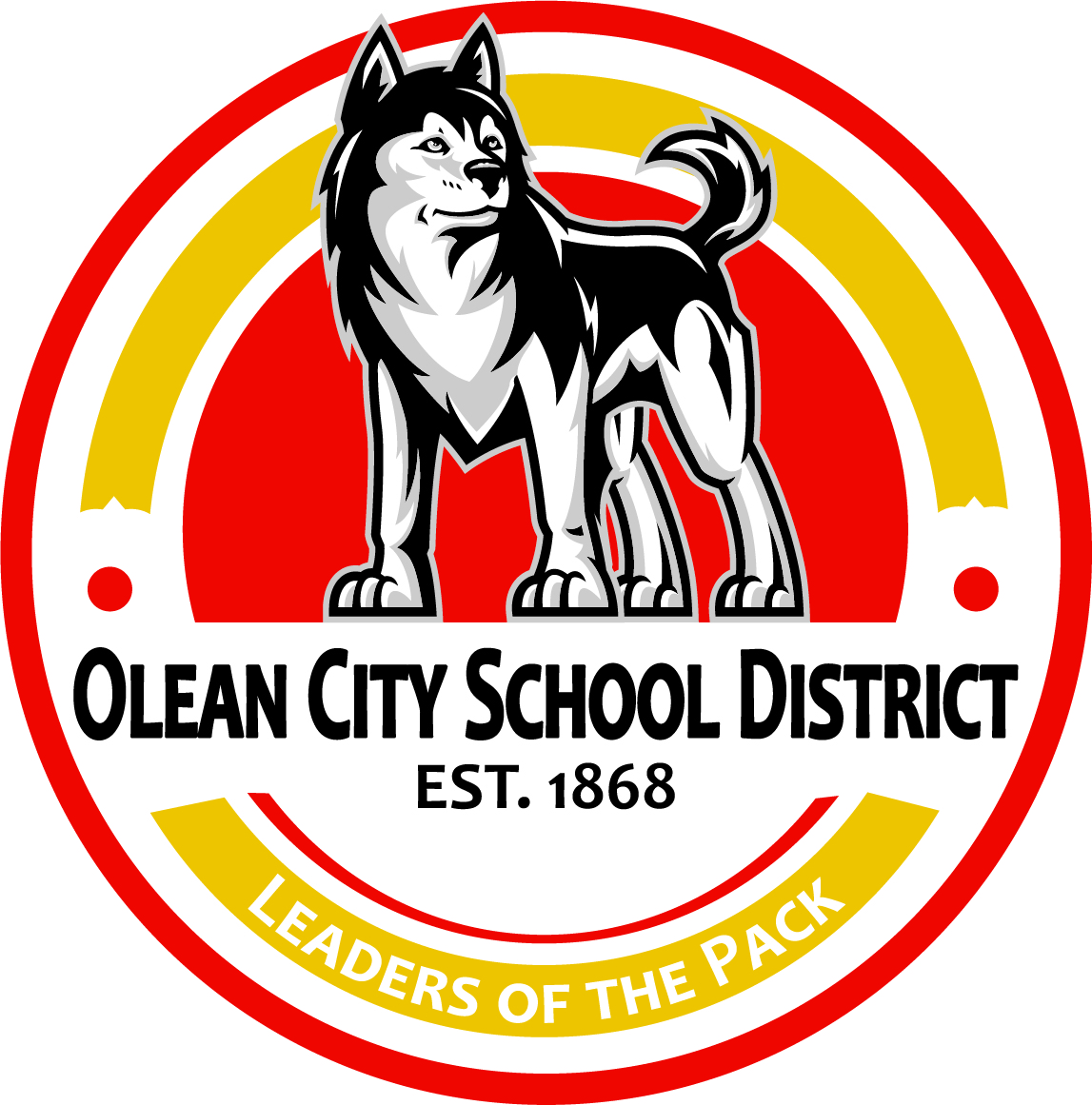 24-25 Proposed Budget – 9700 Budget Codes
Olean City School District
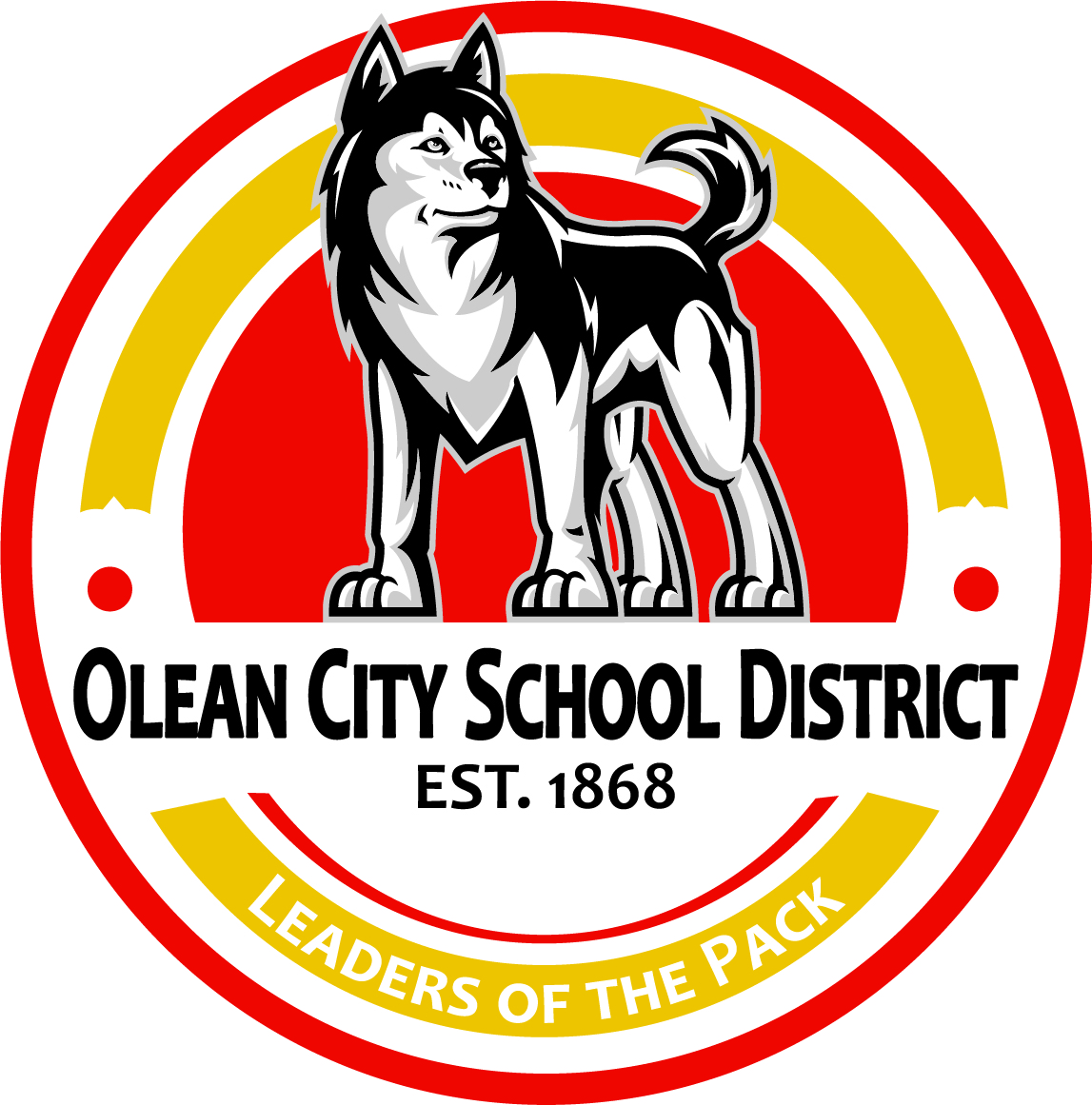 24-25 Proposed Budget – 9900 Budget Codes
Capital Outlay Project Scope   LED light installation at the OIMS Building
Olean City School District
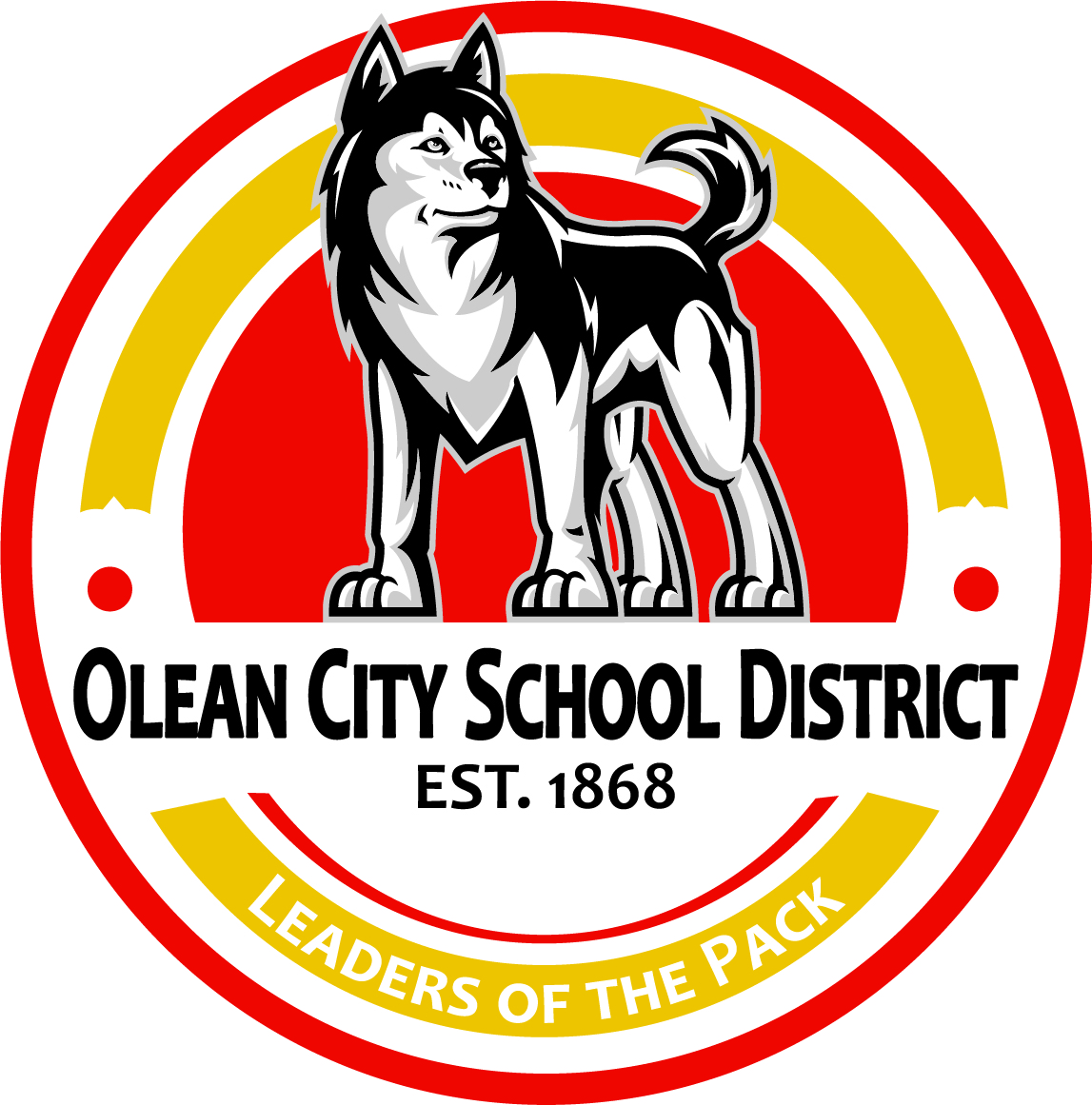 Historical Tax Levy
24-25 Tax Levy Limit = 1.42% 
$196,997
Olean City School District
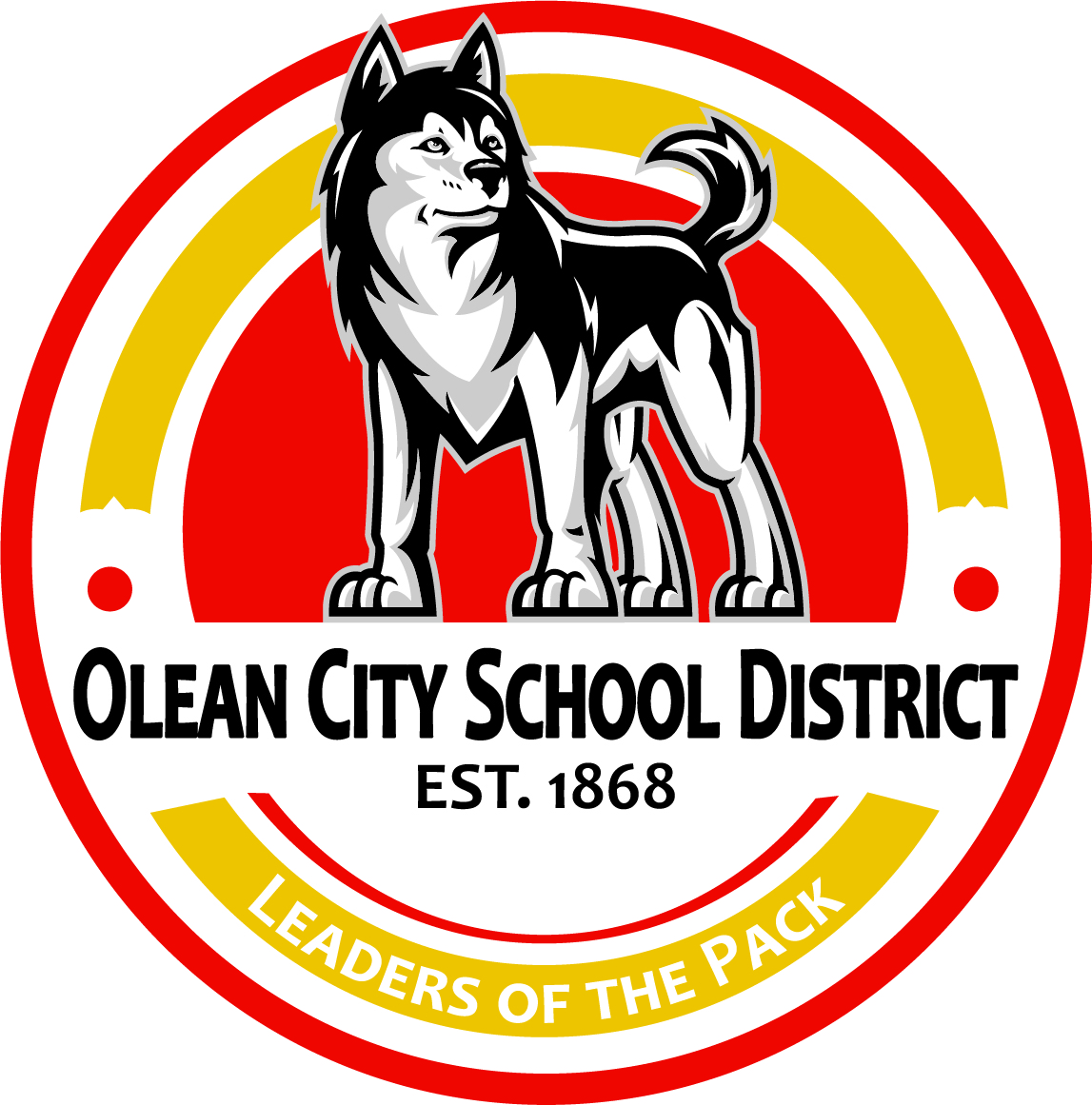 Revenue Options
Option 2


Tax Levy Increase 1%  $138,881 

ERS Reserve  	   $50,000
Tax Certiorari Reserve	   $213,397
Debt Service Reserve	   $161,119	
EBLAR Reserve	   $28,800
Vehicle (Bus) Reserve 	   $175,197
Option 3


Tax Levy Increase 1.42%  $196,997

ERS Reserve  	   $50,000
Tax Certiorari Reserve	   $213,397
Debt Service Reserve	   $103,003	
EBLAR Reserve	   $28,800
Vehicle (Bus) Reserve 	   $175,197
Option 1


Tax Levy Increase  $0 

ERS Reserve  	   $50,000
Tax Certiorari Reserve	   $213,397
Debt Service Reserve	   $300,000	
EBLAR Reserve	   $28,800
Vehicle (Bus) Reserve 	   $175,197
Olean City School District
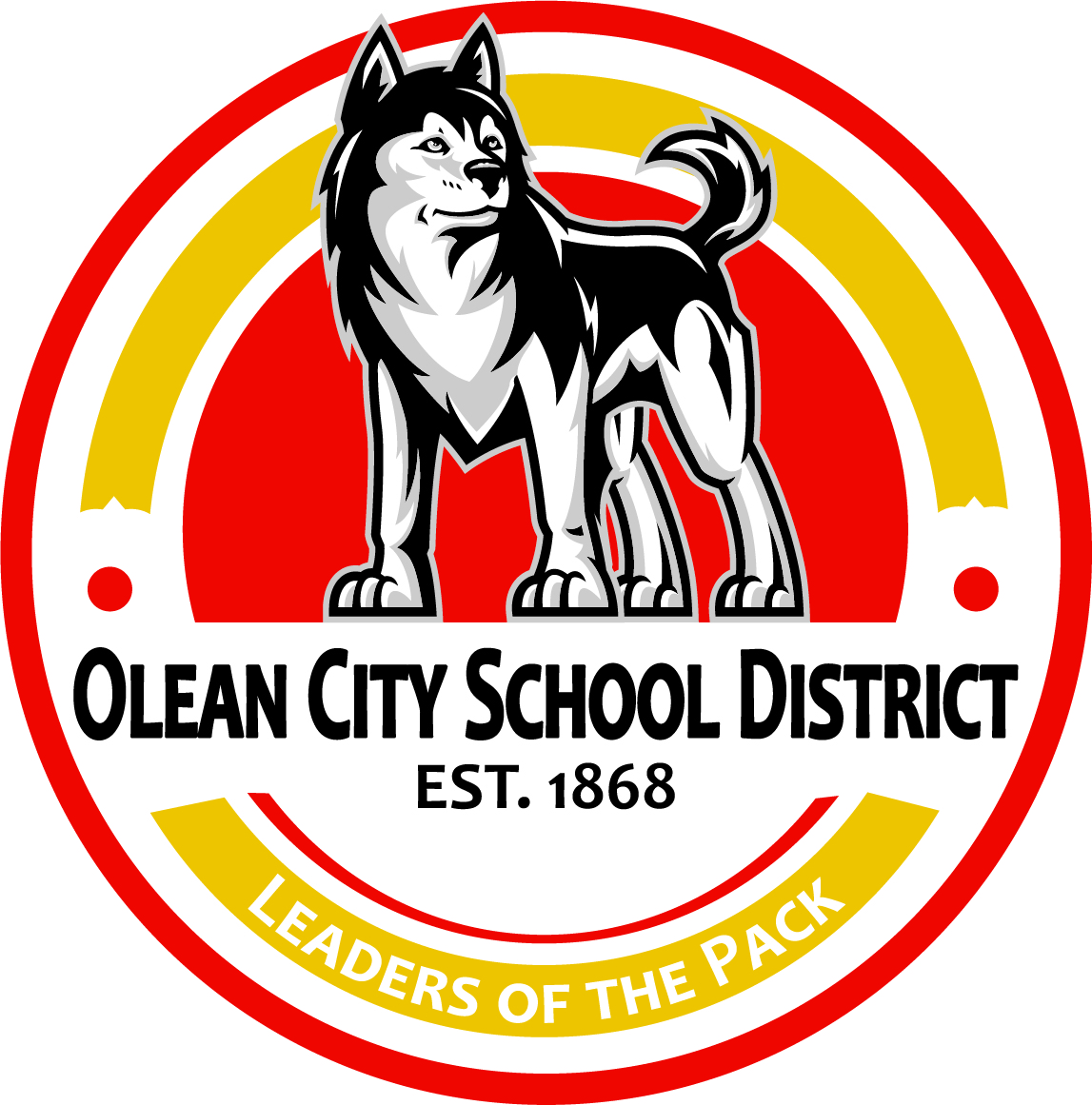 Impact of Tax Levy Increase
Olean City School District
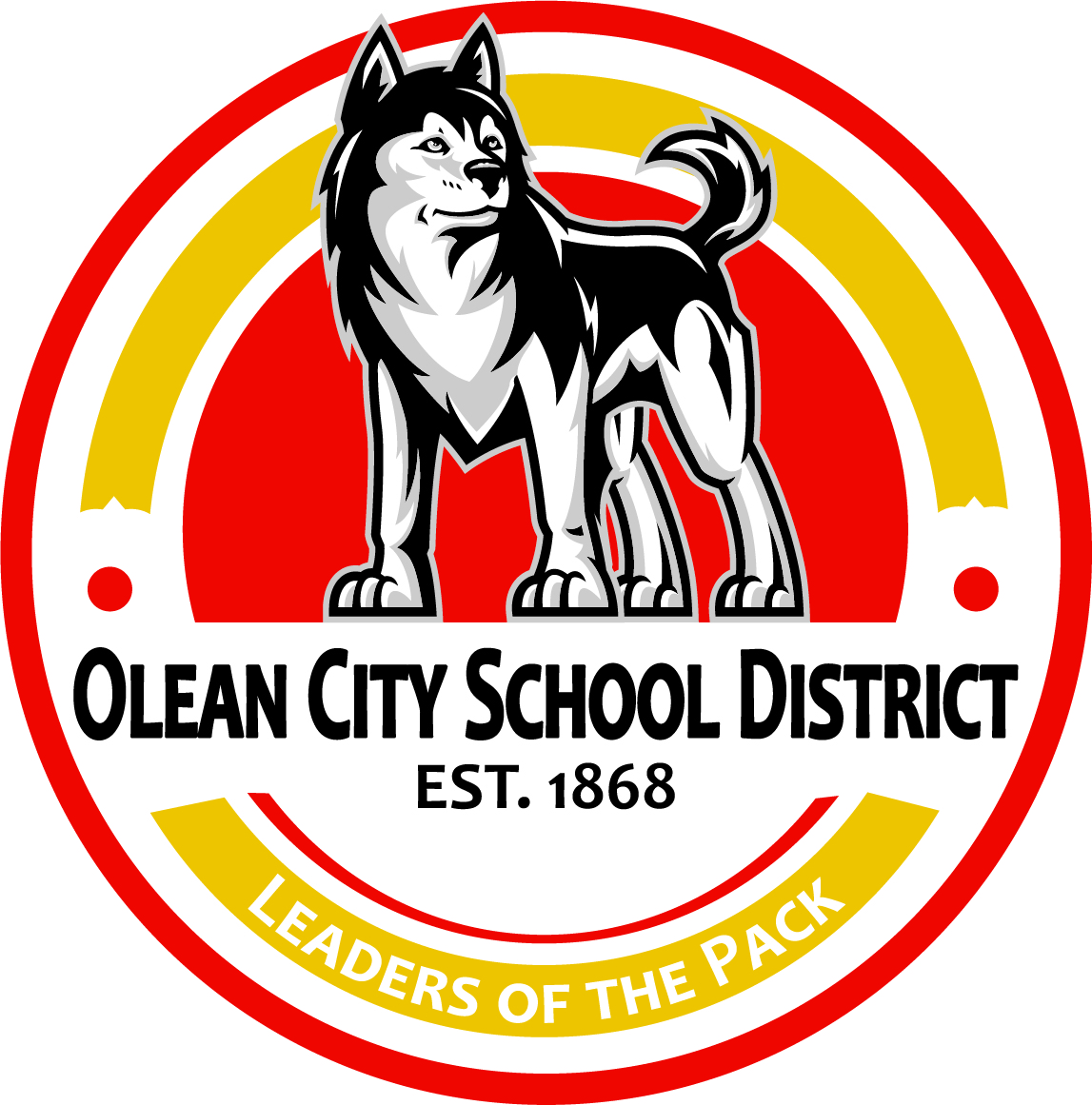 Questions?